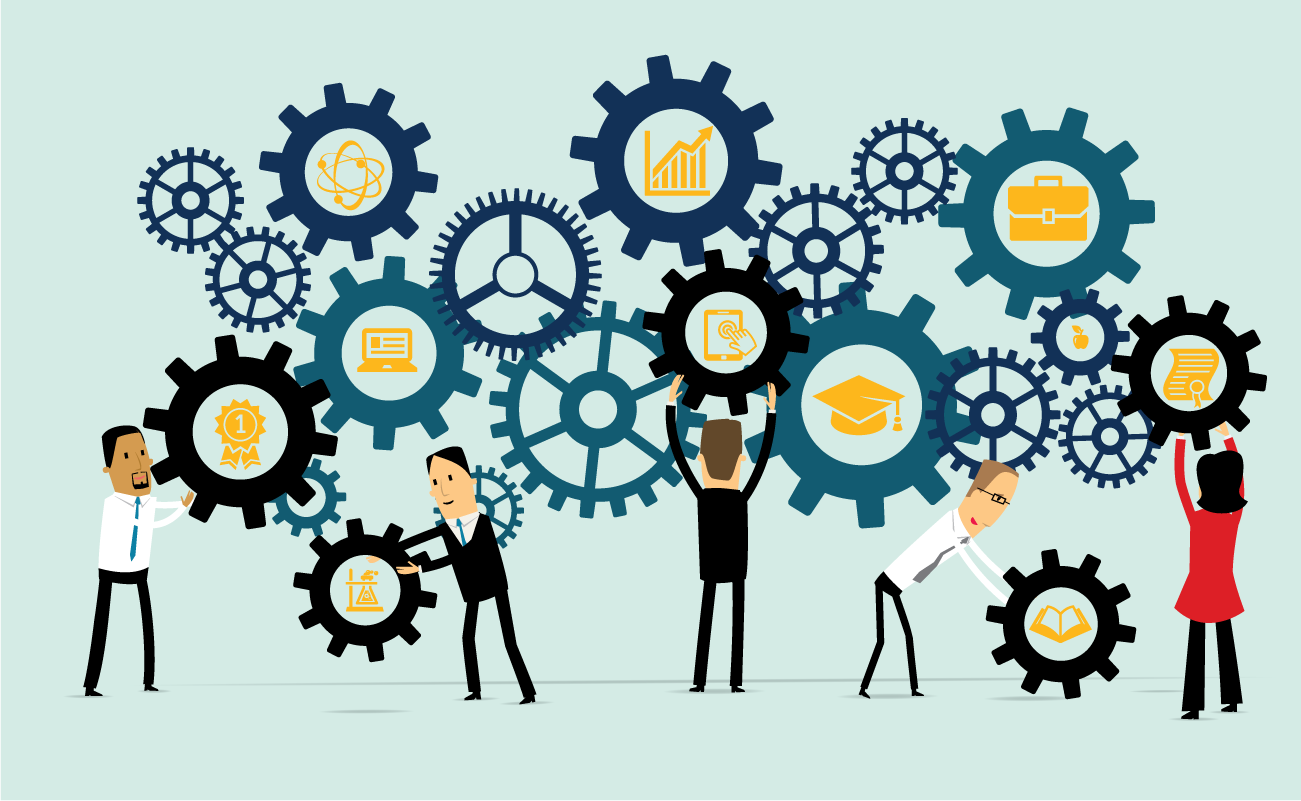 Life Long Learning
Hung-yi Lee 
李宏毅
https://www.pearsonlearned.com/lifelong-learning-will-help-workers-navigate-future-work/
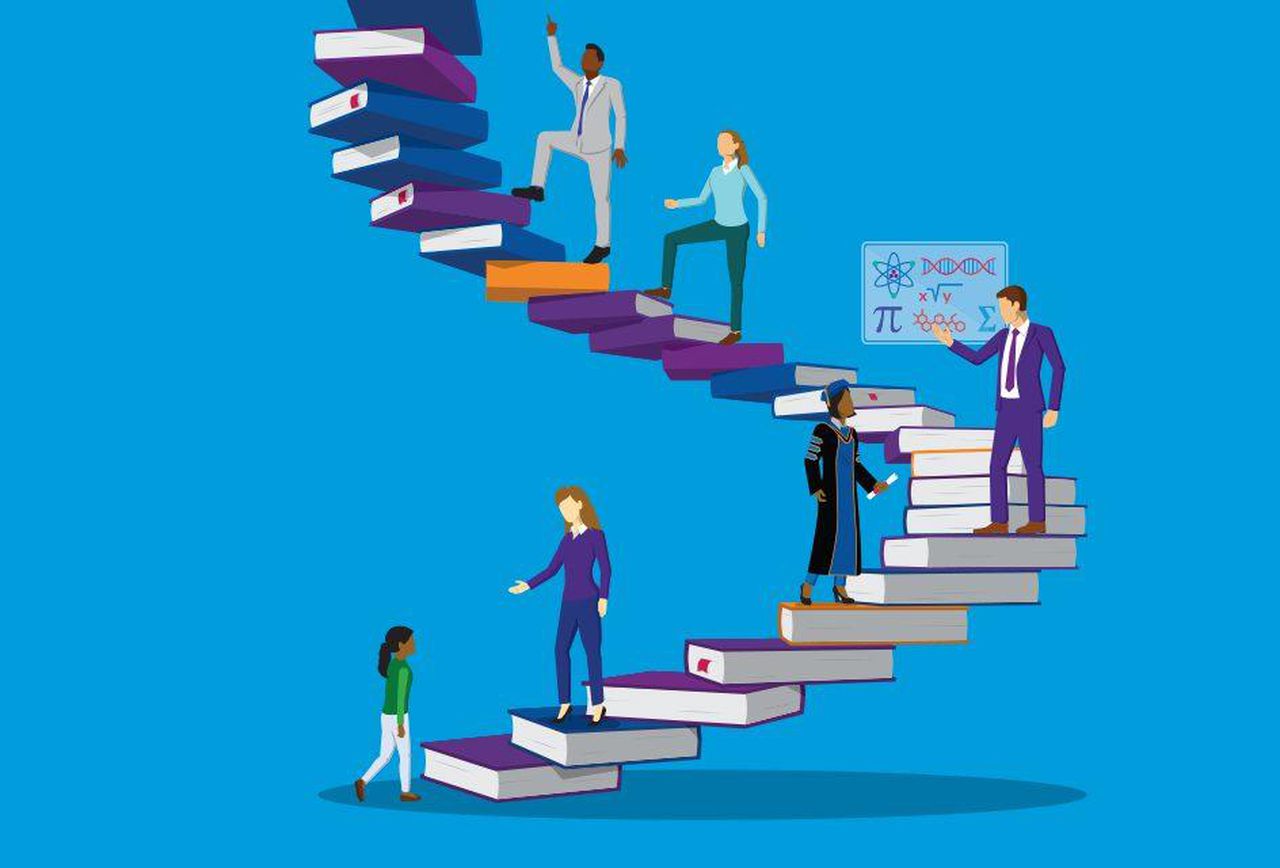 你用同一個腦學習
機器學習的每一堂課
但是每一個作業你都
訓練不同的類神經網路
能不能每次作業都訓練同一個類神經網路呢？
https://www.forbes.com/sites/kpmg/2018/04/23/the-changing-nature-of-work-why-lifelong-learning-matters-more-than-ever/#4e04e90e1e95
Life Long Learning (LLL)
Continuous Learning, Never Ending Learning, Incremental Learning
I can solve task 1.
I can solve tasks 1&2.
I can solve tasks 1&2&3.
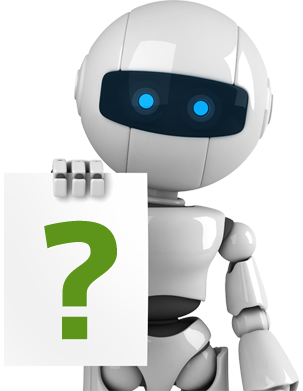 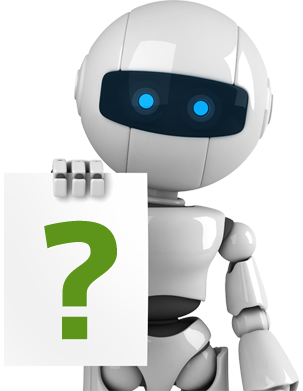 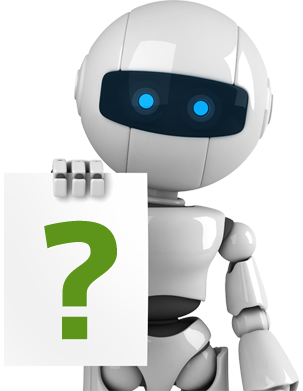 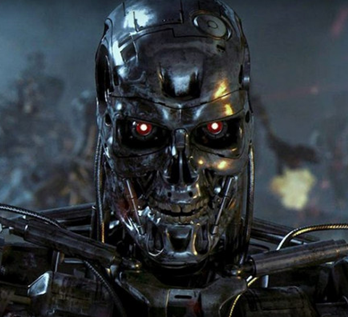 …
Learning Task 2
Learning Task 1
Learning Task 3
[Speaker Notes: https://vlomonaco.github.io/core50/benchmarks.html]
Life-long Learning
[Speaker Notes: Intransigence: ɪnˋtrænsədʒəns n.
不妥協；不讓步



Constraint:
cannot store all the previous data]
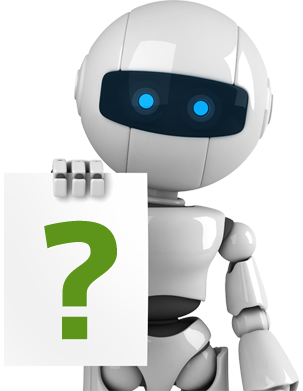 Example – Image
3 layers, 50 neurons each
=
Task 1
Task 2
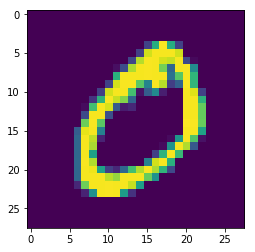 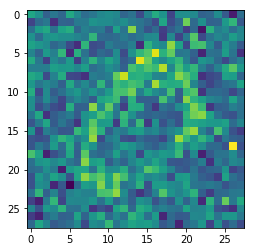 This is “0”.
This is “0”.
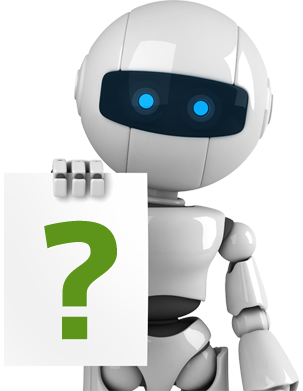 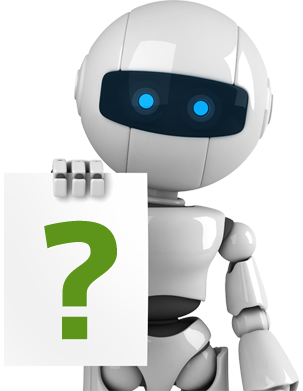 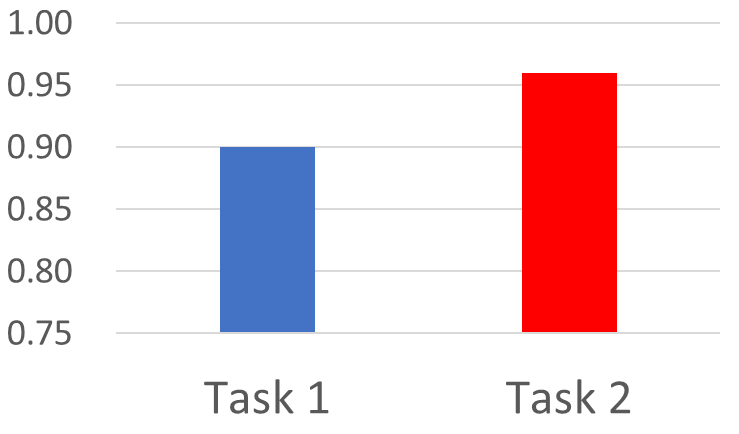 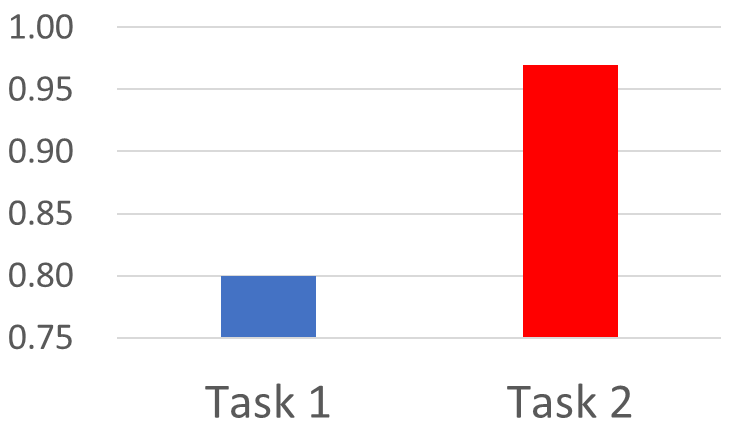 97%
96%
90%
Forget!!!
80%
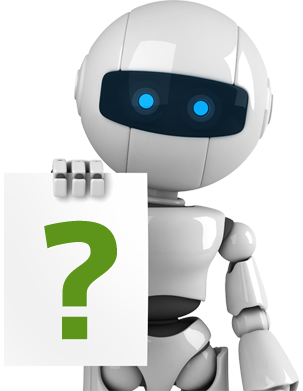 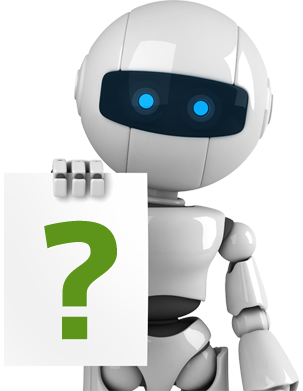 Learning Task 2
Learning Task 1
98%
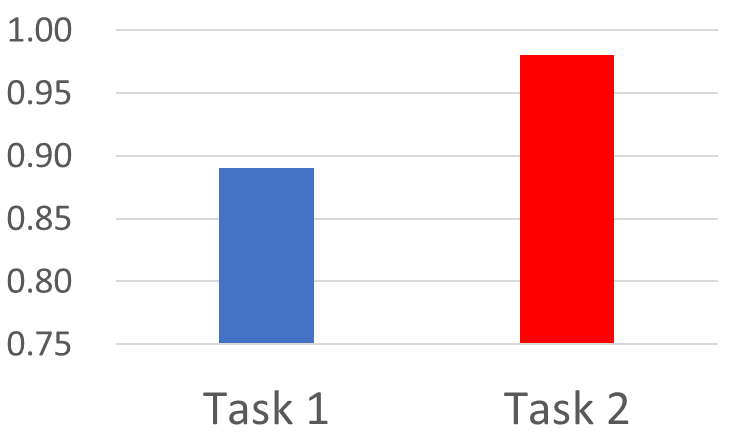 Learning Task 1
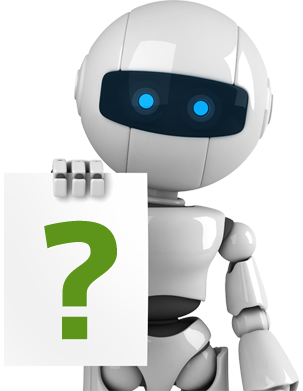 89%
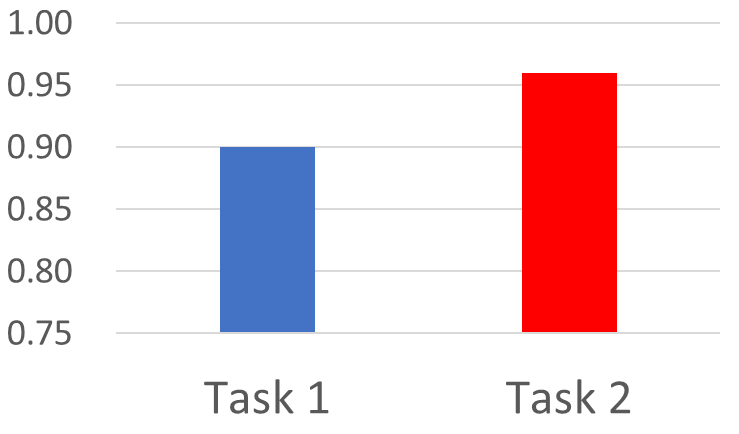 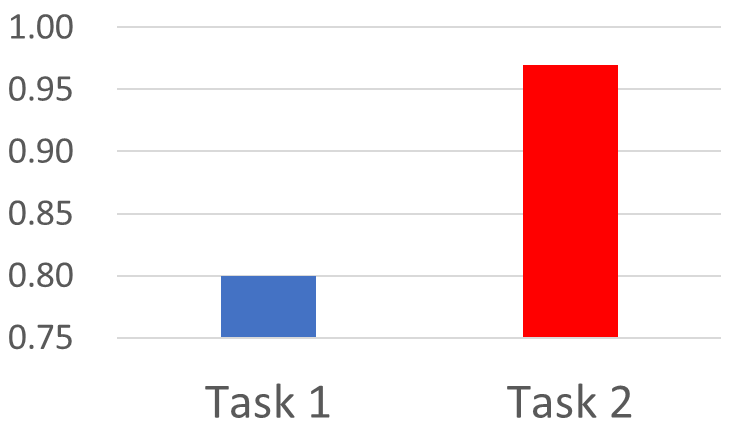 97%
96%
Learning Task 2
90%
Forget!!!
80%
明明可以把 Task 1 和 2 都學好，為什麼會變成這樣子呢!?
https://arxiv.org/pdf/1502.05698.pdf
Example – Question Answering
Given a document, answer the question based on the document.







There are 20 QA tasks in bAbi corpus.
Train a QA model through the 20 tasks
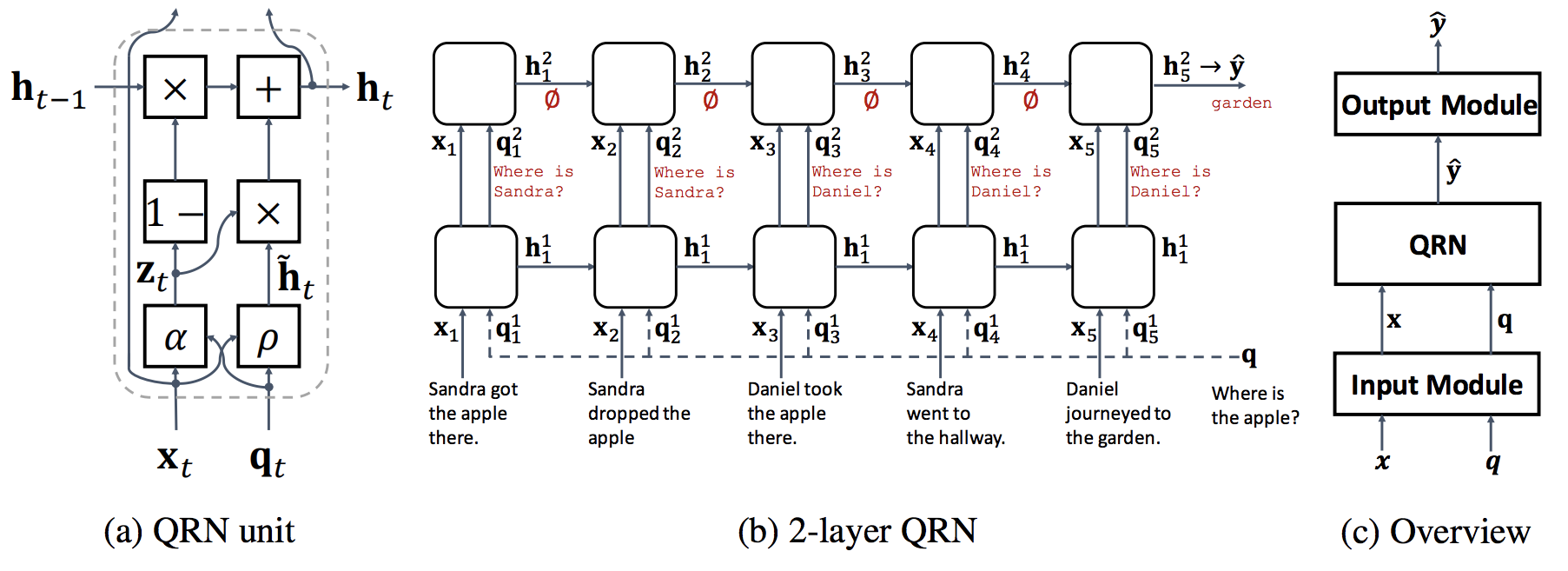 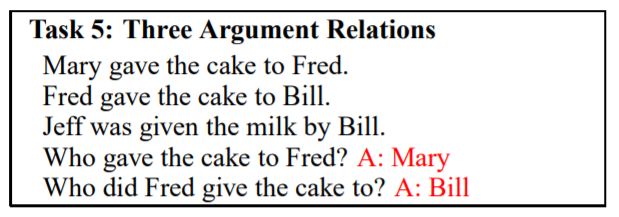 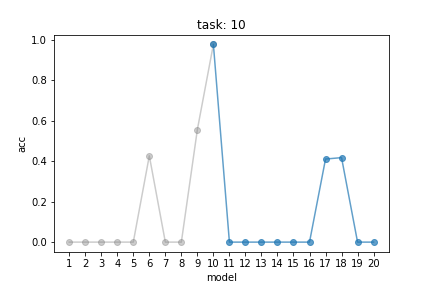 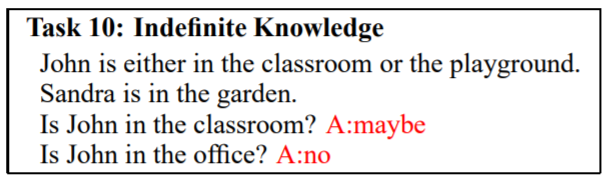 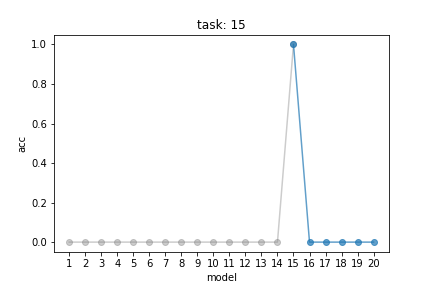 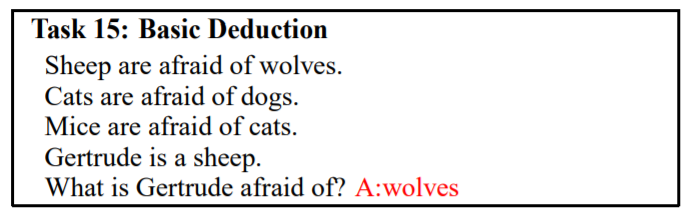 Example – Question Answering
Sequentially train the 20 tasks
Jointly training the 20 tasks
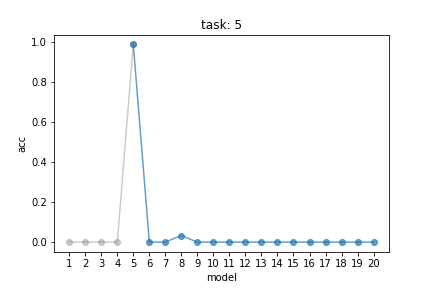 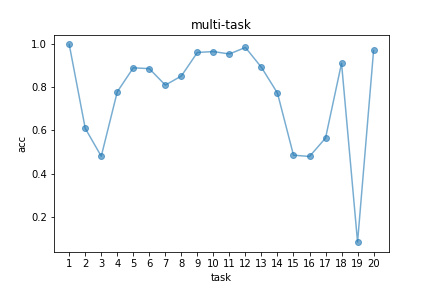 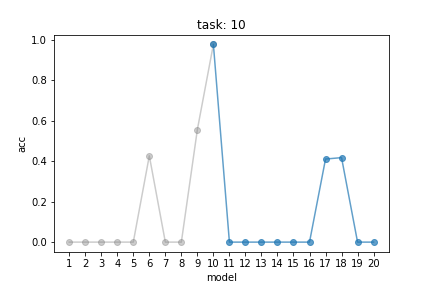 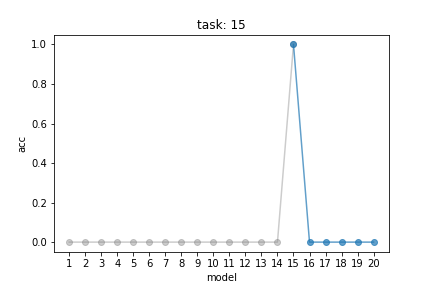 是不為也
非不能也
感謝何振豪同學提供實驗結果
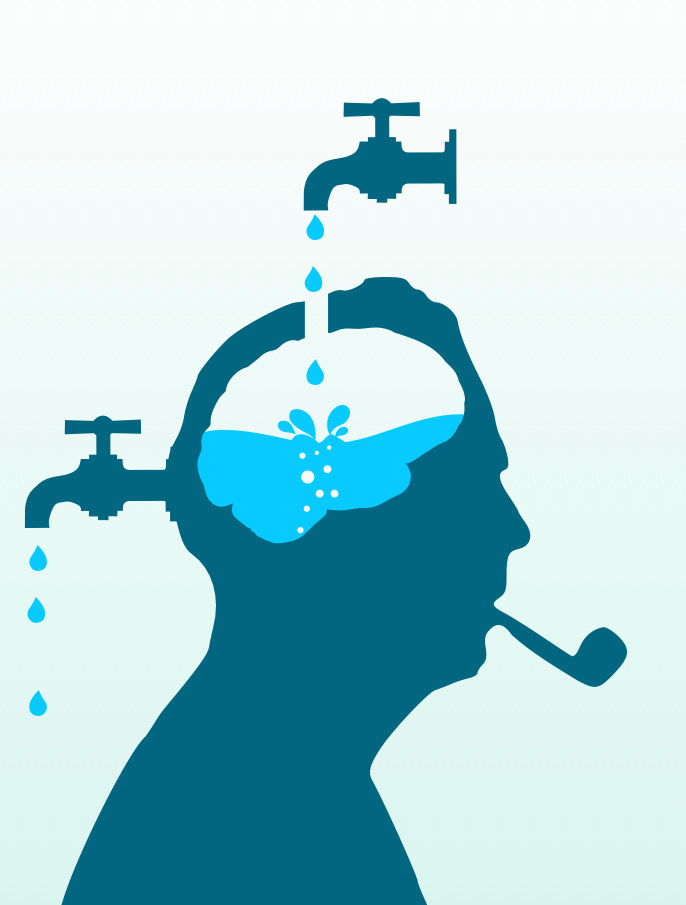 Catastrophic Forgetting
[Speaker Notes: Little Data for Regularization]
Wait a minute ……
Multi-task training can solve the problem!






Multi-task training can be considered as the upper bound of LLL.
Using all the data for training
Computation issue
Training Data
for Task 1
Training Data
for Task 999
Training Data
for Task 1000
……
Learning Task 1
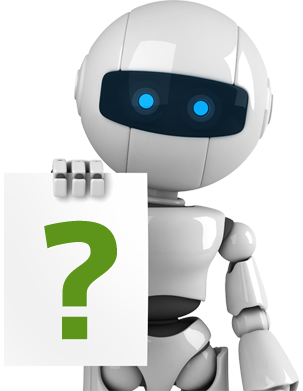 Learning Task 2
Storage issue
Always keep the data
Elastic Weight Consolidation (EWC)
Basic Idea: Some parameters in the model are important to the previous tasks. Only change the unimportant parameters.
How important this parameter is
Loss for current task
Parameters learned from previous task
Loss to be optimized
Parameters to be learning
[Speaker Notes: Elastic adj.
有彈性的

Consolidation鞏固，加強，強化]
Elastic Weight Consolidation (EWC)
Basic Idea: Some parameters in the model are important to the previous tasks. Only change the unimportant parameters.
Elastic Weight Consolidation (EWC)
Task 1
Task 2
Forget!
The error surfaces of tasks 1 & 2.
(darker = smaller loss)
Elastic Weight Consolidation (EWC)
Task 1
Small 2nd derivative
動到沒關係
Large 2nd derivative
動到會出事
Elastic Weight Consolidation (EWC)
Task 1
Task 2
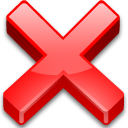 Do not forget!
Elastic Weight Consolidation (EWC)
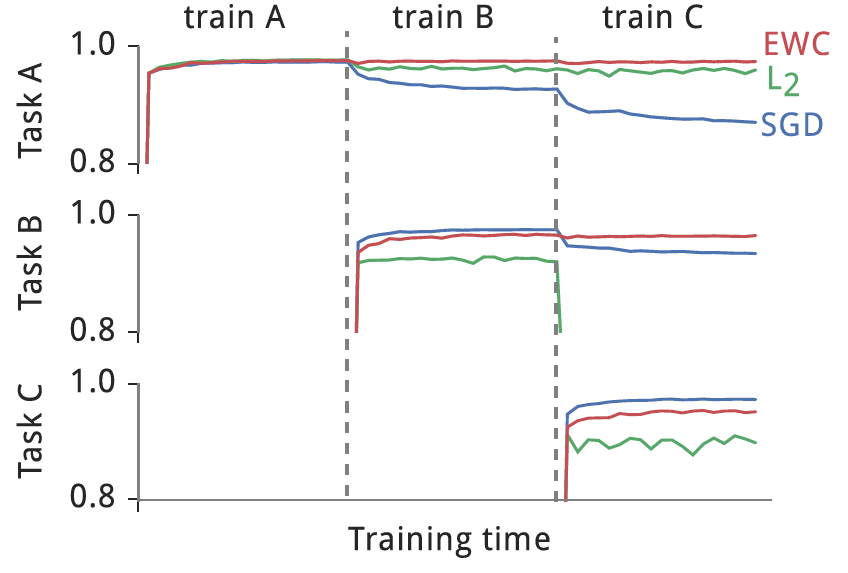 Intransigence
MNIST permutation, from the original EWC paper
Elastic Weight Consolidation (EWC)
Elastic Weight Consolidation (EWC)
http://www.citeulike.org/group/15400/article/14311063
Synaptic Intelligence (SI)
https://arxiv.org/abs/1703.04200
Memory Aware Synapses (MAS)
Special part: Do not need labelled data
https://arxiv.org/abs/1711.09601
Synaptic: 突觸的
Synapsis: 突觸
[Speaker Notes: EWC: pdf

https://pdfs.semanticscholar.org/ee89/738fcc69212b36fb990389d817b5fb7e486b.pdf

https://github.com/moskomule/ewc.pytorch/blob/master/demo.ipynb]
Generating Data
https://arxiv.org/abs/1705.08690
https://arxiv.org/abs/1711.10563
Conducting multi-task learning by generating pseudo-data using generative model
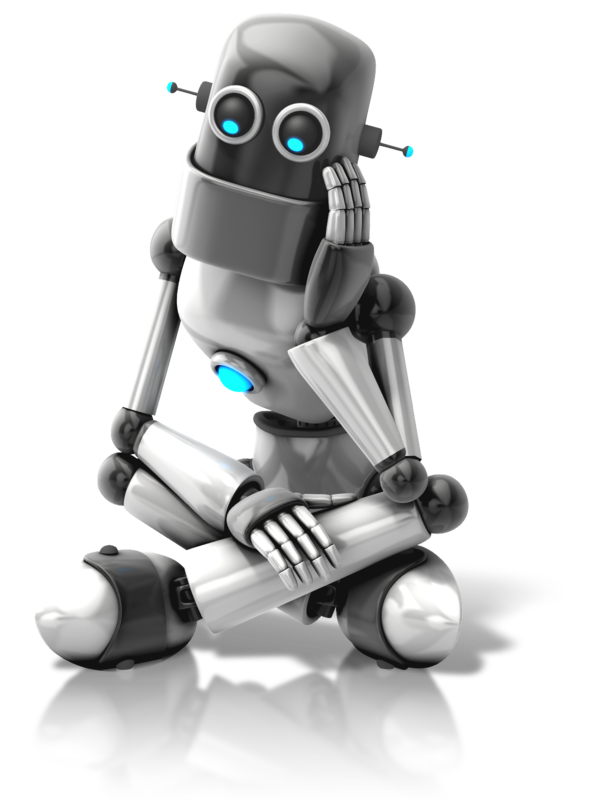 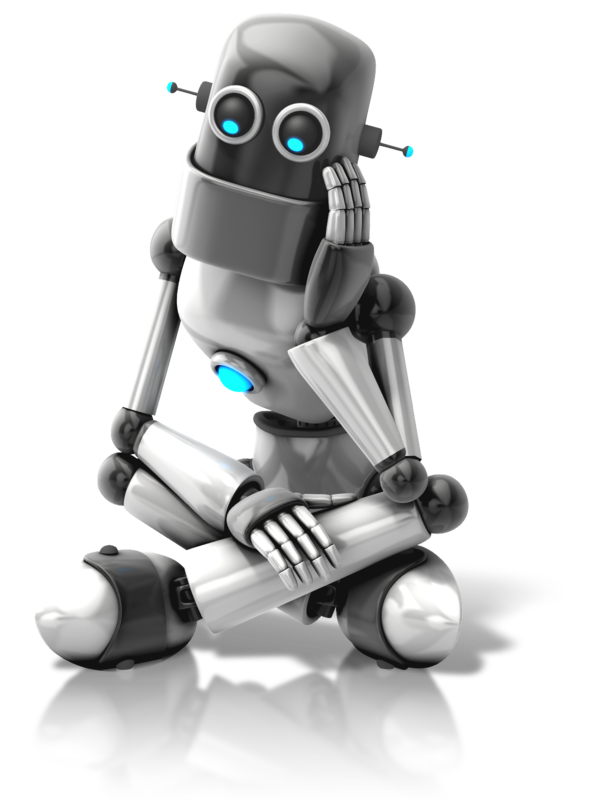 Generate task 1 data
Generate 
task 1&2 data
Training Data
for Task 1
Training Data
for Task 2
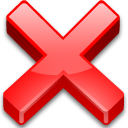 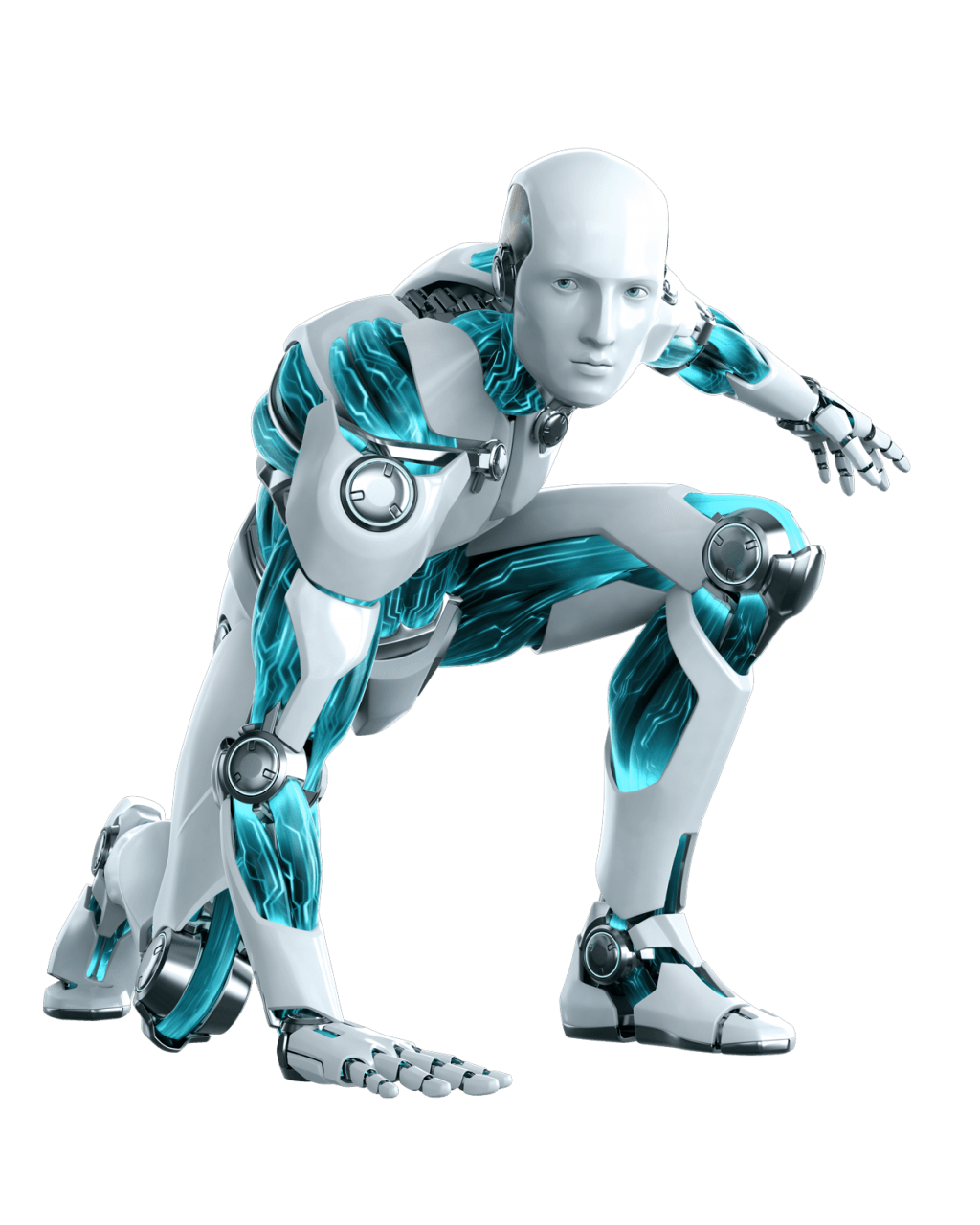 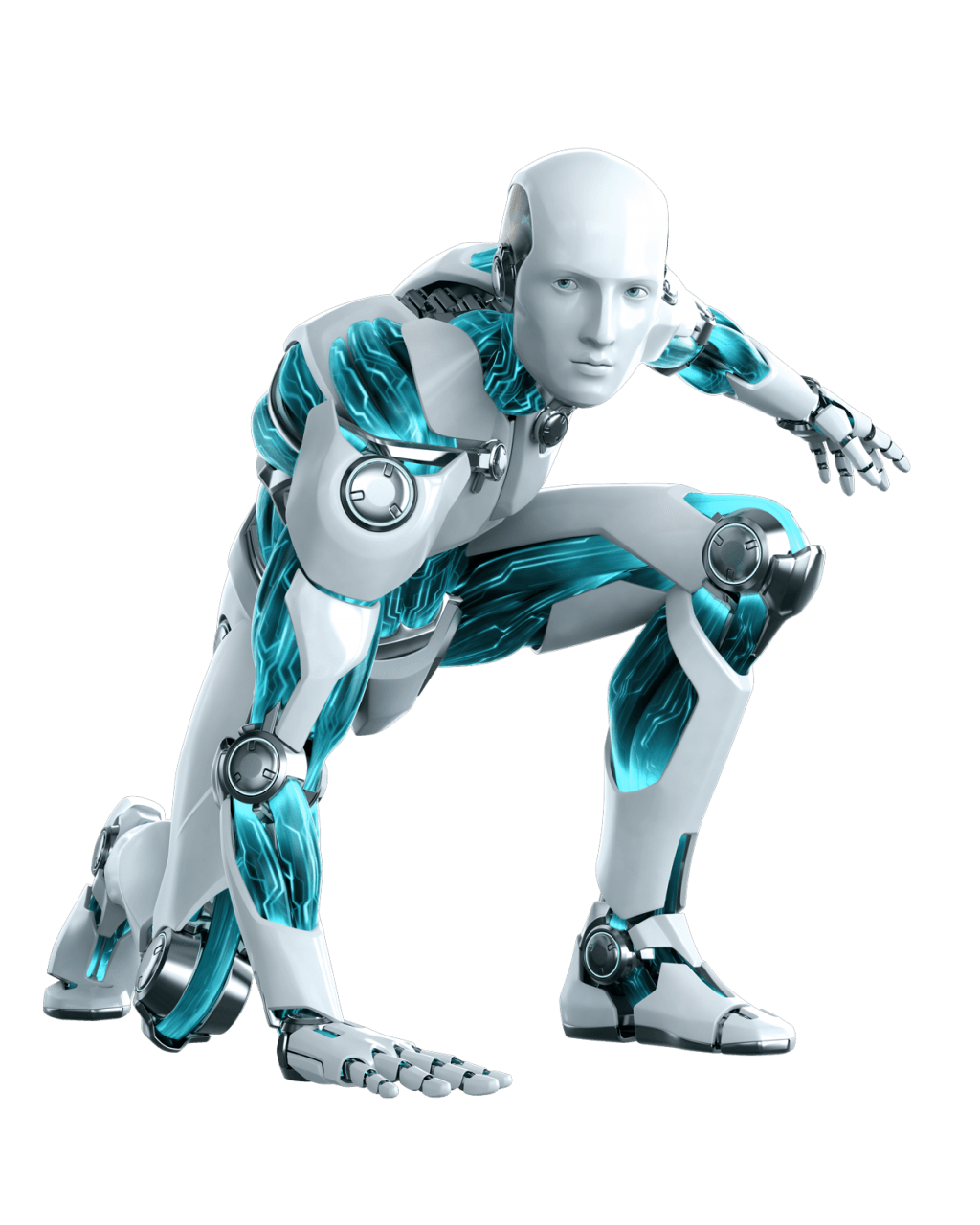 Multi-task
Learning
Solve task 1
Solve task 2
[Speaker Notes: Shin, H., Lee, J. K., Kim, J. & Kim, J. (2017), Continual learning with deep generative replay,
NIPS’17, Long Beach, CA
Kemker, R. & Kanan, C. (2018), Fearnet: Brain-inspired model for incremental learning, ICLR’18,
Vancouver, Canada.]
Adding New Classes
Learning without forgetting (LwF)
https://arxiv.org/abs/1606.09282


iCaRL: Incremental Classifier and Representation Learning
https://arxiv.org/abs/1611.07725
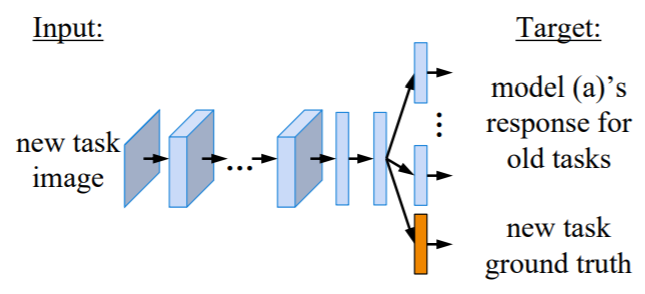 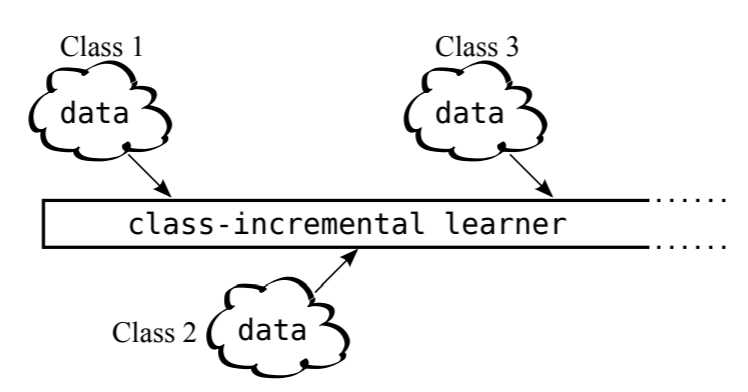 [Speaker Notes: Active Long Term Memory Networks (A-LTM)
https://arxiv.org/abs/1606.02355]
Life-long Learning
[Speaker Notes: Intransigence: ɪnˋtrænsədʒəns n.
不妥協；不讓步



Constraint:
cannot store all the previous data]
Wait a minute ……
Train a model for each task
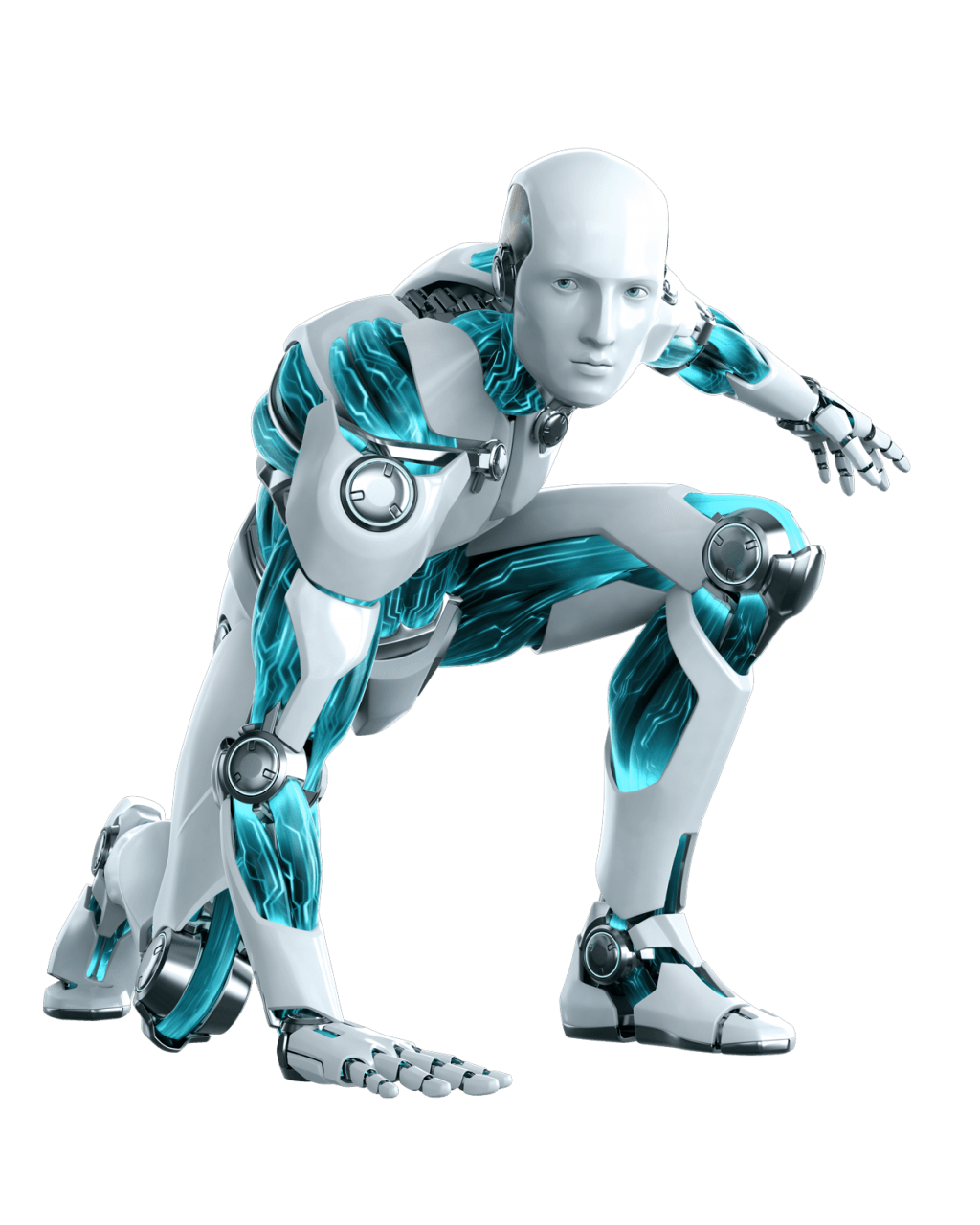 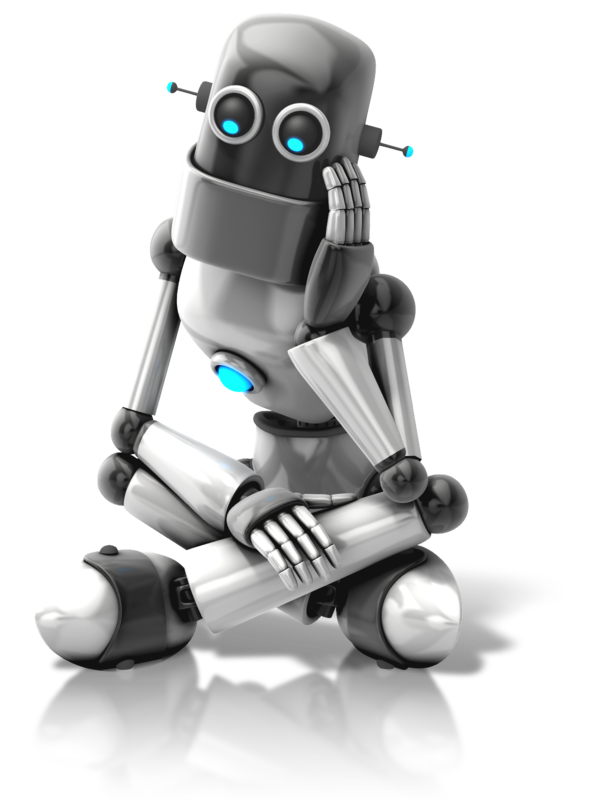 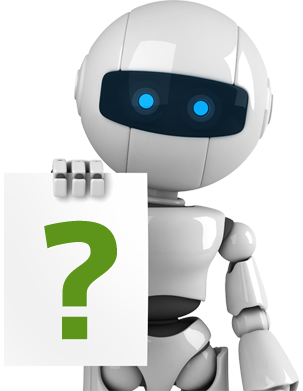 Learning Task 1
Learning Task 2
Learning Task 3
Knowledge cannot transfer across different tasks
Eventually we cannot store all the models …
Life-Long v.s. Transfer
I can do task 2 because I have learned task 1.
Transfer  Learning:
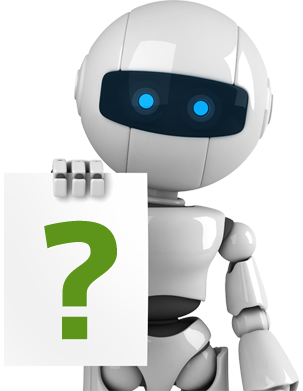 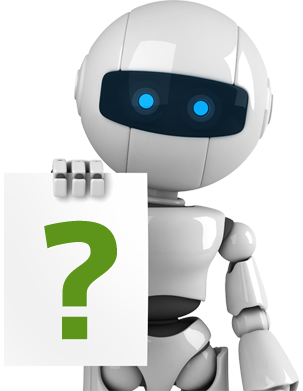 (We don’t care whether machine can still do task 1.)
fine-tune
Learning Task 1
Learning Task 2
Even though I have learned task 2, I do not forget task 1.
Life-long Learning:
Evaluation
After training task i, does task j be forgot
Can we transfer the skill of task i to task j
(It is usually negative.)
[Speaker Notes: GEM]
Evaluation
After training task i, does task j be forgot
Can we transfer the skill of task i to task j
[Speaker Notes: GEM]
GEM: https://arxiv.org/abs/1706.08840
A-GEM: https://arxiv.org/abs/1812.00420
Gradient Episodic Memory (GEM)
Constraint the gradient to improve the previous tasks
as close as possible
: negative gradient of current task
negative gradient of previous task
Need the data from the previous tasks
: update direction
[Speaker Notes: Episodic
（戲劇、小說等）插曲多的；情節不連貫的；插曲式的]
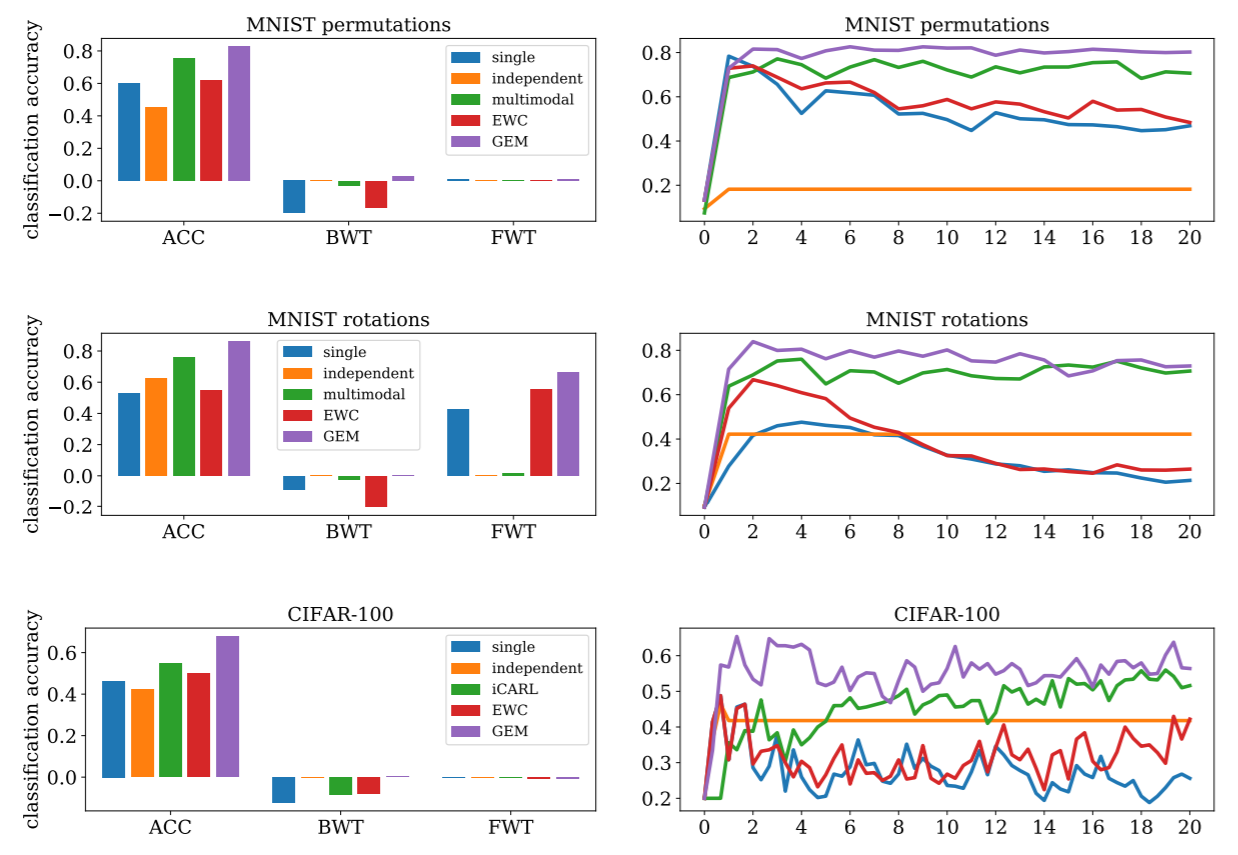 Life-long Learning
[Speaker Notes: Intransigence: ɪnˋtrænsədʒəns n.
不妥協；不讓步



Constraint:
cannot store all the previous data]
https://arxiv.org/abs/1606.04671
Progressive Neural Networks
Task 1
Task 2
Task 3
input
input
input
[Speaker Notes: https://arxiv.org/pdf/1606.04671v3.pdf]
Expert Gate
https://arxiv.org/abs/1611.06194
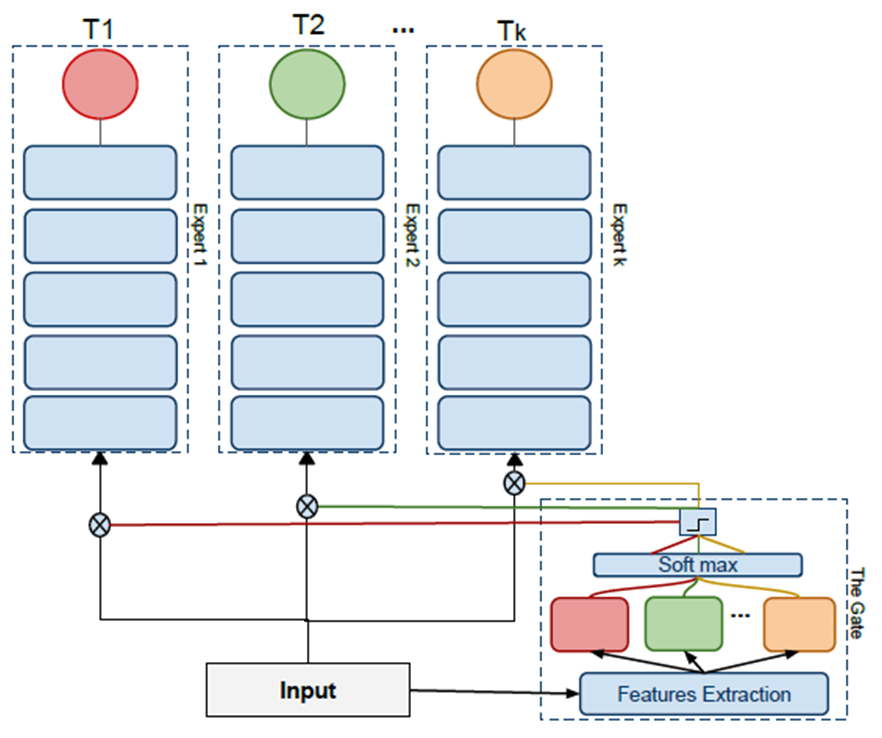 [Speaker Notes: Aljundi, R., Chakravarty, P., Tuytelaars, T.: Expert gate: Lifelong learning with a network of
experts. In: CVPR (2017)]
https://arxiv.org/abs/1511.05641
Net2Net
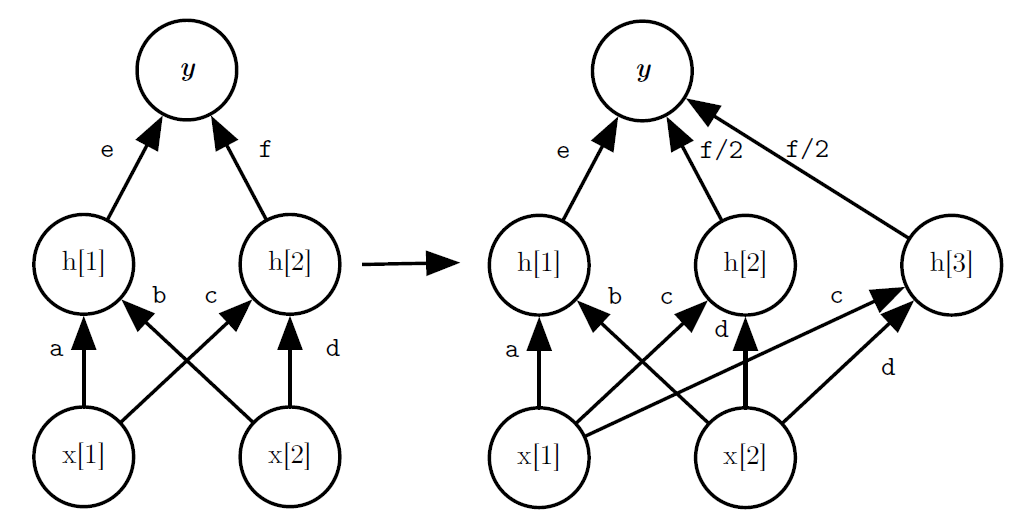 Add some small noises
Expand the network only when the training accuracy of the current task is not good enough.
https://arxiv.org/abs/1811.07017
Concluding Remarks
[Speaker Notes: Intransigence: ɪnˋtrænsədʒəns n.
不妥協；不讓步



Constraint:
cannot store all the previous data]
Curriculum Learning
: what is the proper learning order?
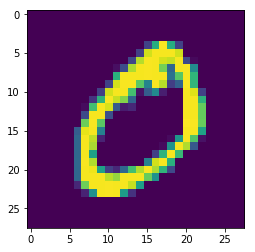 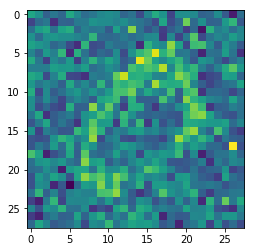 Task 2
Task 1
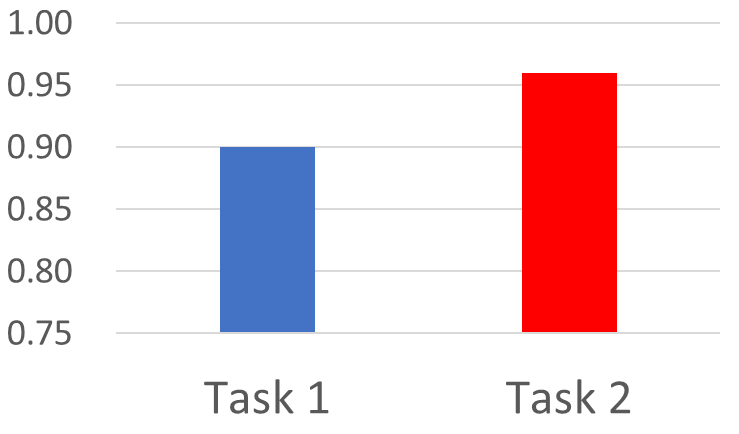 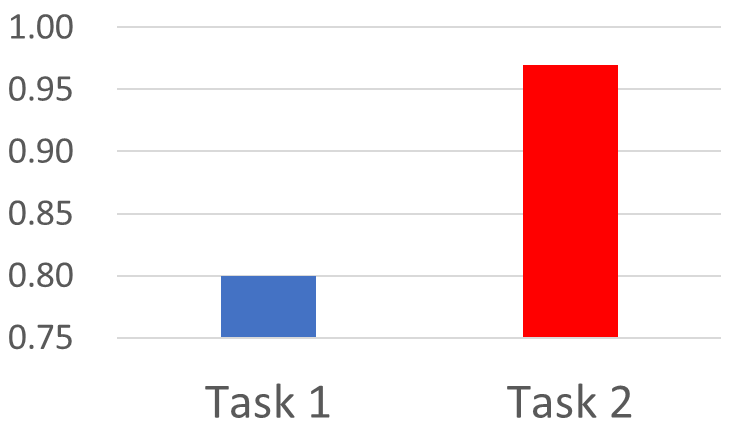 96%
97%
90%
Forget!!!
80%
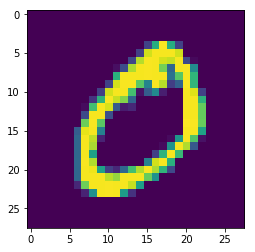 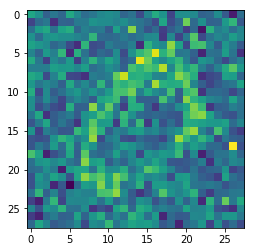 Task 2
Task 1
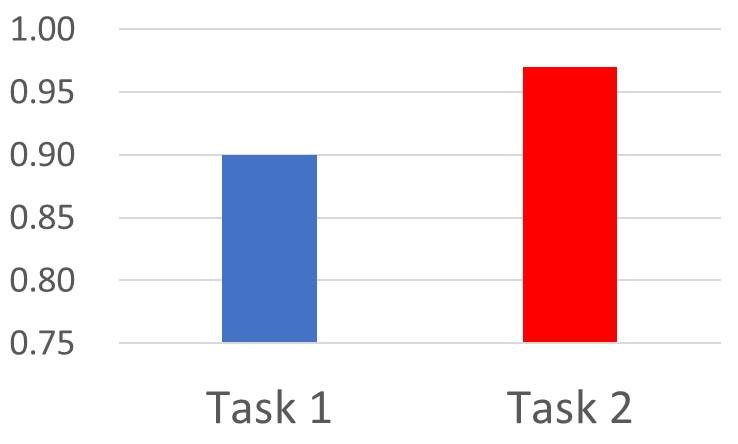 97%
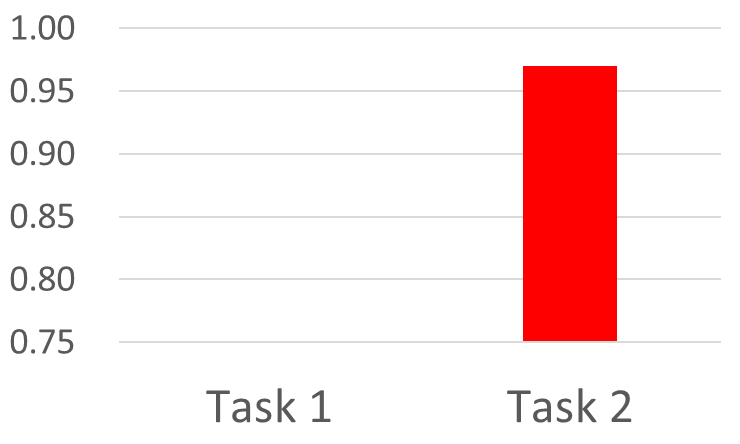 97%
90%
62%
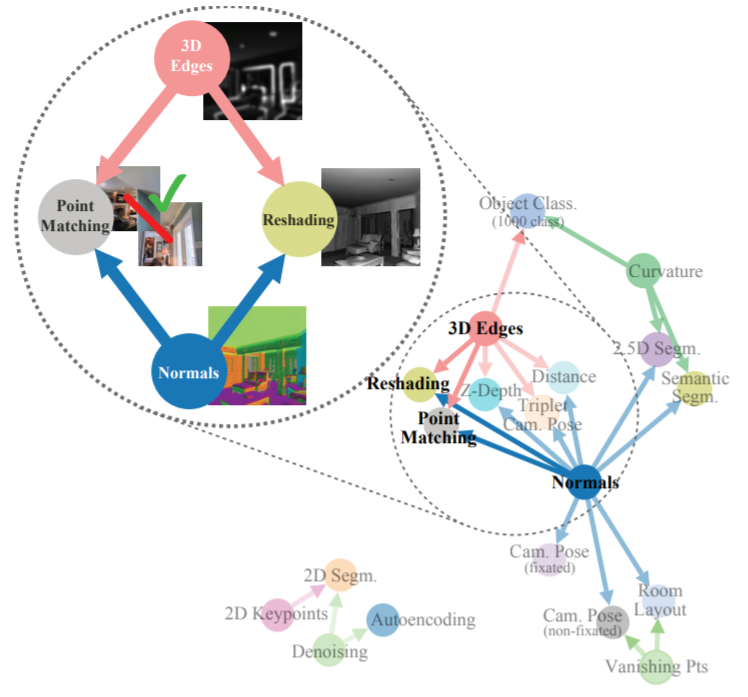 taskonomy
= task + taxonomy
(分類學)
http://taskonomy.stanford.edu/#abstract